Making the Case forMaster Data Management
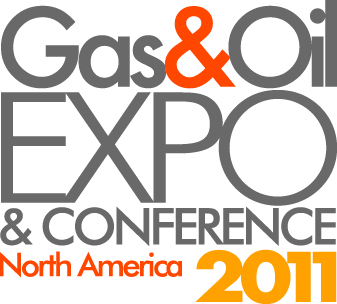 Gas & Oil Expo
June 2011
1
[Speaker Notes: Making the Case for Master Data Management
My name is Yogi Schulz
I appreciate the opportunity to share some ideas about effectively communicating and selling the value of MDM programs today at the Gas & Oil Expo and Conference]
Yogi SchulzBiography
Partner in Corvelle Consulting
Information technology related management consulting
Microsoft Canada columnist & CBC Radio host
PPDM Association board member
Industry presenter:
Project World - 4 years
CIPS Informatics - 7 years
PMI - Information Systems SIG - 2 years
Convergence - 4 years
PPDM Association - several years
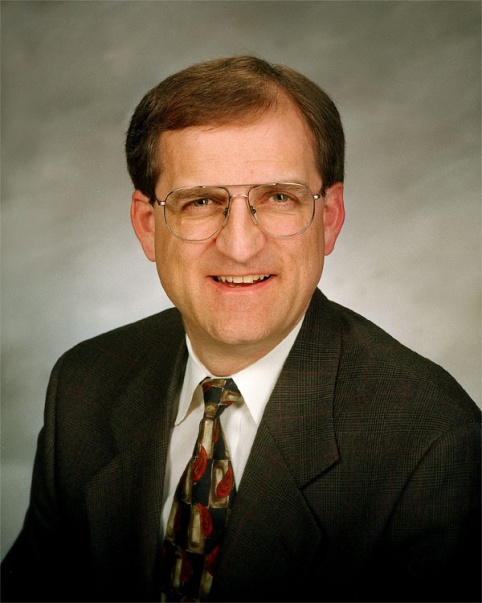 2
[Speaker Notes: Who am I?
I’m a partner in Corvelle Consulting
We offer information technology related management consulting
We have executed many project management and systems development assignments for our clients
Many of our clients operate in the upstream oil & gas industry
I have written many columns for Computing Canada.  These columns have tended to focus on project management and systems development themes.  The audience is composed largely of IT executives and managers
Two years ago, I began to write columns for the Microsoft web site.  These columns have tended to describe useful responses to IT developments for a general audience of business managers
I’ve participated in many industry conferences as a presenter:
Project World - 4 years
CIPS Informatics - 7 years
PMI - Information Systems SIG – 2 years
Convergence - 4 years
Professional Petroleum Data Management Association - PPDM Association - several years]
PresentationOutline
Objectives
Value of MDM
MDM Business Benefits
MDM Program Scoping Themes 
Selling the MDM Program
Conclusions
Recommendations
3
[Speaker Notes: Presentation Outline
Objectives
I’ll start by describing the problem many oil & gas producers face when trying to embark on an MDM program
Then I’ll describe two objectives for my presentation
Value of MDM
We’ll look at processes where MDM adds value
MDM Business Benefits
We’ll outline the MDM business benefits that should form part of your business case for your MDM program
MDM Program Scoping Themes 
I’ll then describe an approach for designing your MDM program as a series of releases
Selling the MDM Program
I’ll then describe some winning ideas for selling your MDM program to senior management
Conclusions
We’ll wrap up with some conclusions & recommendations
Feel free to jump in with comments; I prefer to make this time interactive if we can
Recommendations]
Master Data ManagementDefined
Master data management (MDM) comprises a set of processes and tools that consistentlydefines and manages the non-transactional data of an organization
4
[Speaker Notes: Master Data Management Defined
Master data management as defined in Wikipedia:
http://en.wikipedia.org/wiki/Master_data_management
In computing, master data management (MDM) comprises a set of processes and tools that consistently defines and manages the non-transactional data entities of an organization (which may include reference data)
Non-transactional means data that’s aggregated a little above the ultimate detail
For example, individual flow measurements that are reported to a SCADA system every few seconds or once a minute is transactional data
Non-transactional data in this example would be the daily production volumes by fluid type
MDM has the objective of providing processes for collecting, aggregating, matching, consolidating, quality-assuring, persisting and distributing such data throughout an organization to ensure consistency and control in the ongoing maintenance and application use of this information
Master data management
http://www.executionmih.com/master-data-management/MDM-concept.php]
Problem
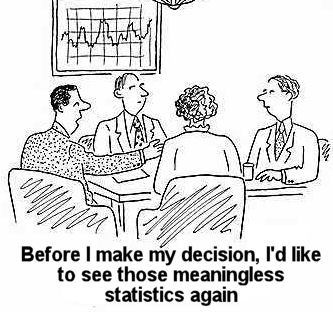 Benefits case for MDM is not well understood
MDM is not well sold
Before I make my drilling decision, show me those meaningless statistics again
5
[Speaker Notes: Problem
MDM offers a huge benefits case for oil & gas producers
However, it’s not obvious and it’s challenged by some executives
The benefits case for MDM is not well understood
MDM is not widely adopted among oil & gas producers
The linkage between poor or uneven data and poor business results is challenged or not understood by senior executives 
The consequences of poor data can be quite serious for oil & gas producers
The consequences can include:
significant over-statement of reserves
drilling in the wrong spot
delusions about the actual % complete of major capital programs
MDM is not well sold to senior executives at oil & gas producers
Sometimes IT and other professionals try to sell MDM based on fairly soft or mushy benefits that don’t resonate with senior executives 
For example, if you describe the fairly soft benefits of better quality data; senior executives tend to react with “That’s nice but we have much more urgent problems”
Sometimes IT and other professionals sell MDM based solely on technical benefits
These pitches are boring, even frustrating to management
Technical benefits do not address the challenges management is wrestling with on a daily basis
For example, if you describe the technical details of how you plan to deliver MDM; senior executives tend to react with “That’s so confusing, I don’t believe you can deliver on what you’re saying”
Essentially management wants to hear about ideas that increase revenue or decrease costs
Ideas with mushy benefits or a lot of IT technical complexity don’t appear to increase revenue or decrease costs]
PresentationObjectives
Understand the business case for MDM
Learn how to effectively sell MDM
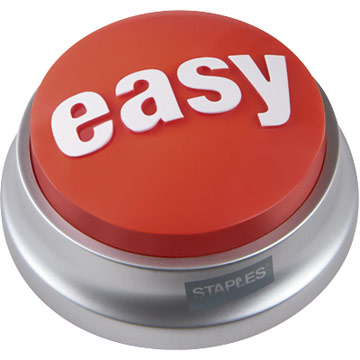 6
[Speaker Notes: Presentation Objectives
My presentation today describes how to communicate the value of MDM in terms of business benefits
I want us to better Understand the business case for an MDM program for upstream oil & gas producers
MDM is more valuable for oil & gas companies than for companies in other industries because oil & gas operations are more data-intensive than the operations of many other industries
For example, what other industries deal with a volume of data that is comparable to the large volumes of seismic data, well log data and documents that are routinely created and accessed in the oil & gas industry?
Perhaps satellite imaging produces similar volumes of data, but not much else
Medical diagnostic imaging is growing in data volume but it will take a while to catch up to oil & gas data volume
I want us to Learn how to effectively sell an MDM program to the senior executives at your oil & gas company
My presentation today was triggered in part by witnessing too many MDM pitches crash and burn in the executive suite
I want to share some ideas for improving the success rate]
Value of MDM
Enable business intelligence applications
Assure single source of truth
Improve data accessibility
Reduce datacleaning effort
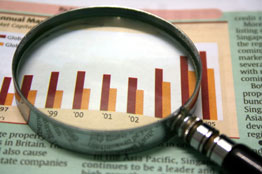 7
[Speaker Notes: Value of MDM
MDM produces higher quality data
Higher quality data creates value for oil & gas producers for decision-making in these areas
Enable business intelligence applications
Business intelligence with MDM enables oil & gas producers to identify and evaluate opportunities that increase revenue or decrease cost
Failure in business intelligence leads to disappointing exploration results, excessive finding & development costs and high operating costs
Assure single source of truth
Single source of truth from MDM is essential to understanding the truth of key oil & gas producer measures like reserve additions, production trends, finding & development costs, operating costs
Multiple, inconsistent sources of truth lead to embarrassing reports to management, inaccuracies in external reporting and poor decision-making based on low-quality data
Improve data accessibility
Superior data accessibility from MDM is essential to shifting the time professionals spend on data gathering to more valuable data analysis
Inadequate data accessibility leads to excessive finding & development costs
Reduce data cleaning and data integrity verification effort 
First and foremost MDM produces higher quality data
Less frequently discussed is that MDM reduces the data cleaning and data integrity verification effort that is essential to maintaining company commitment to MDM
Operating data cleaning without MDM quickly leads to costs that scare stakeholders
The problem with these MDM value statements is that none of them directly increase revenue or decrease cost
It’s the indirectness of the MDM value proposition that creates much of the difficulty associated with selling MDM]
MDM Opportunity Evaluation
Reduce risk:
Pick winners
Avoid losers
Evaluate more scenarios:
producing asset acquisition
pool development
well design
Revenue
8
[Speaker Notes: MDM enables exploration & production opportunity evaluation
What causes oil & gas producers to decide to invest in anything, including MDM?
Oil & gas producers look for opportunities that produce revenue increases
Meaningful revenue increases are typically based on good opportunity data
MDM can deliver good opportunity data
With better MDM, producers can reduce risk:
No opportunity is without risk
Whenever the quality and reliability of the opportunity data is better, the risk of making a mistake is reduced
Mistakes can occur either way:
Passing on opportunities that turn into winners for someone else 
Underestimating the cost of approved development opportunities can turn opportunities into losers 
With better MDM, producers can evaluate more scenarios with
Lower risk of creating a misleading, overly optimistic business case
Higher efficiency; meaning improved staff productivity
Consider these scenarios, producing asset acquisition, pool development, well design
What goes wrong with producing asset acquisition scenarios?
Over-estimating remaining reserves
Errors in current production volumes
Under-estimating operating costs
Misunderstanding interest held in undeveloped acreage 
Under-estimating the abandonment liability
What goes wrong with pool development scenarios?
Inadequate or misleading understanding of porosity, permeability, pay zone depth, reservoir drivers
Errors in current production data; often water cut
What goes wrong with well design scenarios?
Inadequate or misleading understanding of elevations, formation pressures, types of rock formations
Misunderstandings the survey system or provincial survey grid of location data
Reducing these risks and improving accuracy is the value of MDM]
MDM Operational Effectiveness
Volumetric accuracy:
exploitation decisions
Cost accuracy:
production optimization
Agreement accuracy
acquisition and divestiture decisions
Costs
9
[Speaker Notes: MDM enables oil & gas operational effectiveness
Operational Effectiveness enables cost reduction
Meaningful cost reduction is typically tied to good operational data
MDM can deliver good operational data
With better MDM, producers can achieve greater volumetric accuracy
Volumetrics refers to production volume plus directly related data such as production hours, well status
Whenever the quality and reliability of the volumetric data is better, the quality of exploitation decisions is improved
Conversely mistakes related to development drilling or deferring a waterflood decision are reduced
With better MDM, producers can improve cost accuracy
Whenever the quality and reliability of the cost data is better, the quality of production optimization decisions is improved
Conversely, costly mistakes related to deferring work-overs or making a premature shut-in decision are reduced
With better MDM, producers can improve agreement accuracy
Whenever the quality and reliability of the agreement data is better, the quality of acquisition and divestiture decisions is improved
Conversely, tactical mistakes related to acquiring interests to create a core area or making a divestiture decision are reduced
Improving accuracy and reducing costs is the value of MDM]
MDM Business BenefitsOperational
10
[Speaker Notes: MDM Business Benefits – Operational
What are the potential benefits MDM offers to oil & gas operations?
Increase revenue from ensuring more accurate and complete:
Volumetrics
Billing of processing fees
Joint venture invoices
Improve operational efficiency by:
Ensuring more accurate and complete cost data
Streamlining business processes
Improving data quality
Increase regulatory compliance by:
Improving consistency of data collection
Improving reporting data quality]
MDM Business BenefitsStrategic
11
[Speaker Notes: MDM Business Benefits – Strategic
What are the strategic benefits MDM offers to oil & gas companies?
Improve organization agility
Improve an organization's ability to rapidly adjust to changes in the business environment 
MDM contribution is providing rapid access to the impact analysis data
For example, the abolition of royalty trusts, increases in crown royalties, rapid decreases in the market price of natural gas, increases in the market price of crude oil
For example, improvements in drilling and completion technology that have produced extended reach horizontal wells together with multi-stage, high volume fracing
Improve decision making 
Improve decision making and reduce the risk of costly mistakes
MDM contribution is Enabling data quality improvements and Simplifying data integration
For example, evaluating the production potential of a mineral rights posting in advance of a land sale
Better, cleaner data enables business initiatives such as:
Mergers and acquisitions support to build the optimum asset mix
Customer relationship management to attract and retain the preferred potential partners
Employee relationship management to attract and retain the right talent
Target marketing to potential investors
Supply chain optimization by building better relationships with the right suppliers of engineering services
Accelerate cycle times
Whenever we accelerate cycle times of business process, we reduce costs and improve returns on investment
MDM contribution is Strengthening data accessibility
For example, making component availability and cost data easily available to engineers designing a new production facility]
MDM Technical Benefits
12
[Speaker Notes: MDM Technical Benefits
What are the technical benefits MDM offers to oil & gas companies?
I’m including them more for completeness; these benefits should not be discussed when selling the MDM program because they don’t resonate with senior executives
Reduce the cost and complexity of business processes that use master data through:
Less data duplication
Higher data quality; meaning accuracy & completeness, integrity, consistency
Better control over business processes
Fewer code clashes
Improve information management efficiency
Improve the ability to share, consolidate, and analyze business information quickly, both globally and regionally; improves analyst productivity
Enable broader and more complex data integration; improves data quality
Eliminate redundant data management activities; reduces operating costs
Eliminate redundant integration activities; reduces IT costs
Reduce manual translation and analysis to improve repeatability and speed to insight; reduces drudgery and its associated quality lapses
Rapidly assemble new, composite applications that combines the elements of a business activity in a coordinated application and user interface out of accurate master information and reusable business processes; improves application functionality available, reduces IT costs]
MDM ProgramScoping Themes
Themes
Geographic Area Coverage
Reservoir Type Coverage 
Functionality Features
Asset Life Cycle Coverage
Criteria
Business benefit
Complexity
13
[Speaker Notes: MDM Program Scoping Themes
How do you define an MDM program of multiple releases?  What comes First? What can be or should be deferred to later?
I’ve identified four broad themes to use as a framework for scoping your MDM program
The idea is to rank the possibilities in each theme as High or Low as it apply to the opportunities within your oil & gas company
You should be close enough to your company’s business plan to pick the rankings
The rankings become the MDM release plan that you will propose to your project sponsor and steering committee for approval
Geographic Coverage
Geographic Coverage is about the regions of the world for which your MDM datastore will contain data
For example, what’s important? North America, Australia, North Sea?
Reservoir Type Coverage 
Reservoir Type Coverage is about which reservoir types for which your MDM datastore will contain data
Is your MDM more about conventional or unconventional reservoirs?
Functionality Features
Functionality Features are about the capabilities that your MDM datastore will support
For example, what’s important? Versioning, reference values, data aggregation?
Asset Life Cycle Coverage
Asset Life Cycle Coverage is about which parts of asset life cycle your MDM datastore will contain data for
For example, what’s important? Exploration, drilling, facilities?
Alternate Themes
I think I’ve chosen themes that fit the characteristics of MDM programs well
However, if other themes that slice and dice the world differently and will communicate better within your oil & gas company, then by all means revise the list of themes
Criteria
I suggest two major criteria that should influence the rankings
Business benefit
First is business benefit; clearly some of the topics within the themes have the potential to deliver more business benefit than others
For example, the benefits depend on factors including whether the geographic area contains core properties or not
Complexity
Second is complexity; clearly some functionality themes will be more complex to deliver than others
Complexity is influenced by available data volume, how clean the data is, integration issues that must be resolved
For example, mature production properties have accumulated much more data than new exploration areas
In this way you’ll propose an orderly MDM rollout, you’ll never bite into more than you can confidently deliver and you’ll focus on the highest benefit areas first
If you want to know more about how to develop a release strategy for MDM, please refer to my presentation on this topic in the bibliography]
Selling the MDM Program
Focus on business benefits
Project sponsor leads the selling
Highlight impacts of recent data quality shortcomings
Avoid referencesto technology
Don’t over-promise
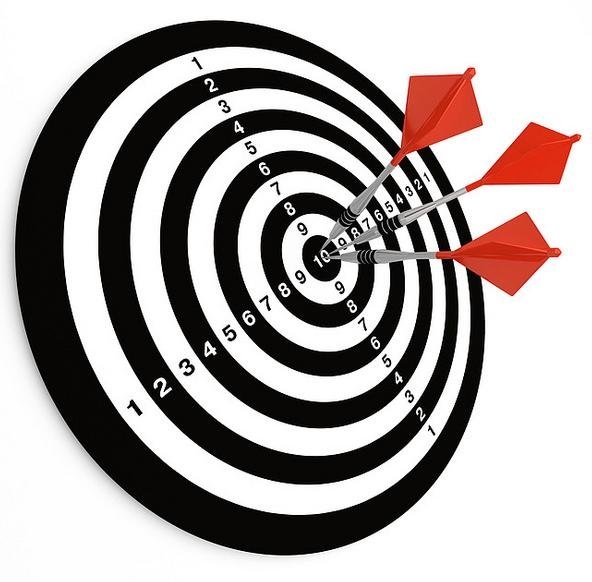 14
[Speaker Notes: Selling the MDM Program
Like most good ideas, the MDM program must be sold effectively before benefits can be achieved
Here are the elements of a superior MDM sales pitch
Focus on business benefits
How will the MDM program contribute to revenue?
For example, better data leads to better interpretations that lead to better development plans that lead to higher revenue
For example, better data leads to better evaluation of acquisition candidates that leads to avoiding over-priced acquisitions that don’t fit well
How will the MDM program contain costs?
For example, better data leads to better explorationist productivity that leads to lower finding & development costs
For example, better data leads to better maps that lead to avoidance of misplaced drilling locations
Project sponsor leads the selling
The project sponsor presents the recommended MDM program to his or her senior executive peers
He or she defends the benefits
IT should never lead; that always makes senior management reluctant or suspicious
IT should act as coach and cheerleader
Highlight impacts of recent data quality shortcomings
The project sponsor highlights a recent incident where a data quality shortcoming produced an adverse impact
For example, a rushed evaluation prior to a land sale or a disappointing drilling result
These examples underscore the importance of taking action on MDM
Avoid references to technology
Senior executives do not care about the tools or technology you will use to deliver the MDM program
For example, stay away from jargon like ETL or star schema or actual product names
Don’t over-promise
Typically, MDM programs require multiple years to achieve various goals
Sell only the first, most valuable, release of a larger MDM programs 
Sell subsequent releases later; don’t try to sell an MDM program so large that it panics senior executives]
Conclusions
MDM programs offer significant benefits to oil & gas producers
MDM programs have been hampered by:
Poor business cases
Focus on technical benefits
Grandiose scope
15
[Speaker Notes: Conclusions
MDM programs offer significant benefits to oil & gas producers
MDM contributes to both increasing revenue and to decreasing cost
MDM programs have been hampered by:
Poor business cases
Focus on technical benefits
Grandiose scope]
Recommendations
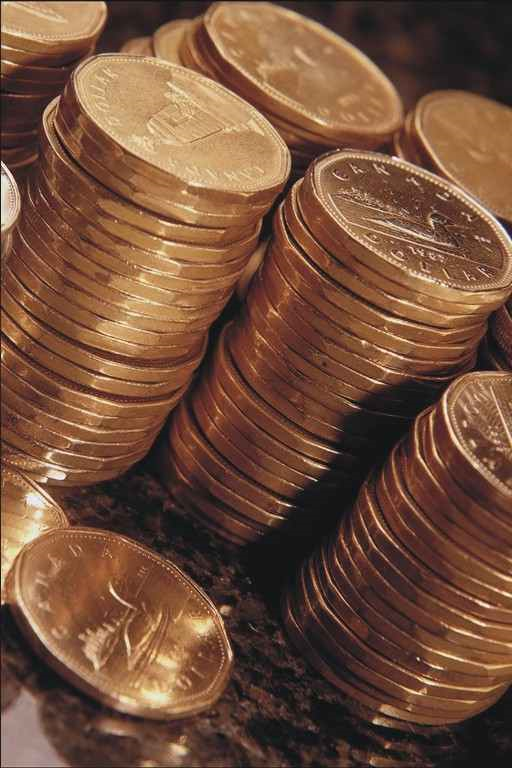 Create a clear business case
Have the project sponsor present
Develop an MDM program of several releases
16
[Speaker Notes: Recommendations
Create a clear business case
Communicate the linkage between MDM and the business value you want to deliver
Avoid discussion of the technical approach that will be used to deliver the business value 
Have the project sponsor present the business case
The project sponsor must communicate, explain and defend the business value of the MDM program 
Whenever the IT leadership presents and tries to sell, senior management quickly becomes sceptical and worries that the MDM program is being proposed more for technical benefits they don’t value very much
Develop an MDM program of several releases
MDM is a large topic for and oil & gas producer because oil & gas companies use huge volumes of data in their business
This large volume of data means MDM can not be delivered in one giant leap
Therefore, develop an MDM program of several releases]
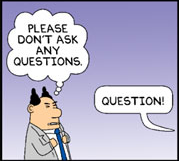 Questions &Discussion
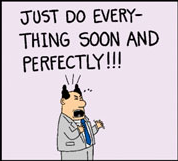 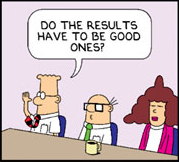 Can you help usmake the case for MDM?
Please
fill out
evaluation
form
17
[Speaker Notes: Questions & Discussion]
Making the Case forMaster Data Management
Yogi Schulz
Partner of Corvelle Consulting
Information technology related management consulting
Microsoft Canada columnist & CBC Radio host
Industry presenter
PPDM Association board member
Corvelle Consulting
300, 400 - 5 Ave. S. W.
Calgary,  Alberta  T2P 0L6
Phone: (403) 249-5255
E-mail: YogiSchulz@corvelle.com
Web: www.corvelle.com
18
[Speaker Notes: Making the Case for Master Data Management]
Bibliography
Building a robust business case for high quality master data
Andy Haler, February 2010
http://www.manjeetss.com/articles/MDM/InfoDifference_Quality_Master_Data.pdf
Building the Business Case for Master Data Management
CapGemini, Informatica, May 2011
http://storage.vuzit.com/public/33cv7/Building_the_Business_Case_for_Master_Data_Management__MDM_.pdf
The business case for master data management
Mark Smith, January 2007
http://www.ventanaresearch.com/uploadedFiles/The%20Business%20Case%20for%20Master%20Data%20Management.pdf
E&P Prospect to Spud Life Cycle Solution
ESRI Petroleum User Group – 2010
http://proceedings.esri.com/library/userconf/pug10/papers/samsons_integrated_prospect_to_spud_well_lifecycle_managment_system.pdf
The International Conference on Information Quality (ICIQ)
http://www.iciq2010.org/
Making the Business Case for Master Data Management
Amol Patil, August 28, 2008
http://advice.cio.com/infonitive/making_the_business_case_for_master_data_management_mdm
19
[Speaker Notes: Bibliography]
Bibliography
Master Data Management Benefits, May 21, 2011
http://www.mdmsource.com/master-data-management-benefits.html
Master Data Management for the Masses of Data
InfoTech, February 24, 2009
MIT IQ Industry Symposium (IQIS)
http://www.eriqlab.org/mit/index.html
Monetizing Data Management
http://erwin.com/uploads/erworld/Monetizing%20Data%20Management_09162010.pdf
P2 Energy Solutions -  integrated well lifecycle management tools
http://www.p2energysolutions.com/well-lifecycle
Positioning Master Data Management for Success
Yogi Schulz, 27 October 2010
http://corvelle.com/presentations/ppdm/positioning.html
PPDM master data at heart of Oracle’s Digital Oilfield - February 2008
http://www.ppdm.org/community/PPDM_data_at_heart.html
Staying Relevant in Today’s Changing Data Management Environment
http://erwin.com/events/detail/staying_relevant_in_todays_changing_data_management_environment/
20
[Speaker Notes: Bibliography]
MDM Adoption Reasons
Reduce time spent in reconciling data from disparate sources 
Assign accountability for the quality of information
Unable to determine which spreadsheet had correct data
Respond to rising costs of errors in data
33 percent

17 percent

12 percent

Not specified
21
[Speaker Notes: MDM Adoption Reasons
Reduce time spent in reconciling data from disparate sources - 33 percent
Assign accountability for the quality of information - 17 percent
Unable to determine which spreadsheet had correct data - 12 percent 
Respond to rising costs of errors in data
Taken from: The business case for master data management
Mark Smith, January 2007
http://www.ventanaresearch.com/uploadedFiles/The%20Business%20Case%20for%20Master%20Data%20Management.pdf]
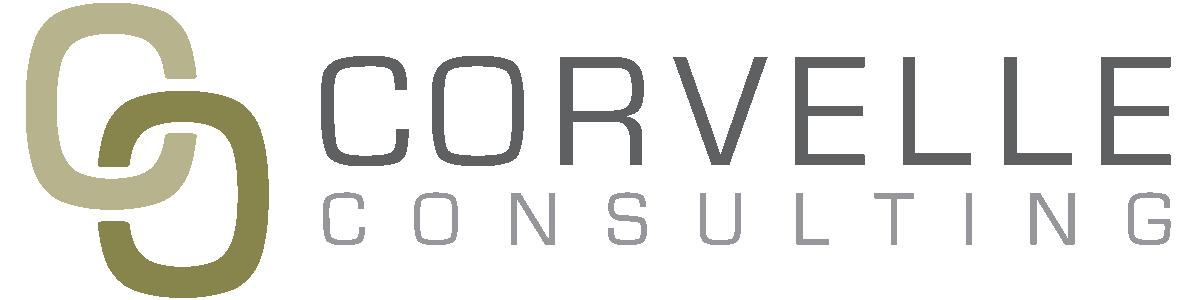 Corvelle Drives Concepts to Completion
22